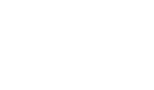 FONDAZIONEENAIP LOMBARDIA
dal 1951agenzia formativa per le persone e il territorio
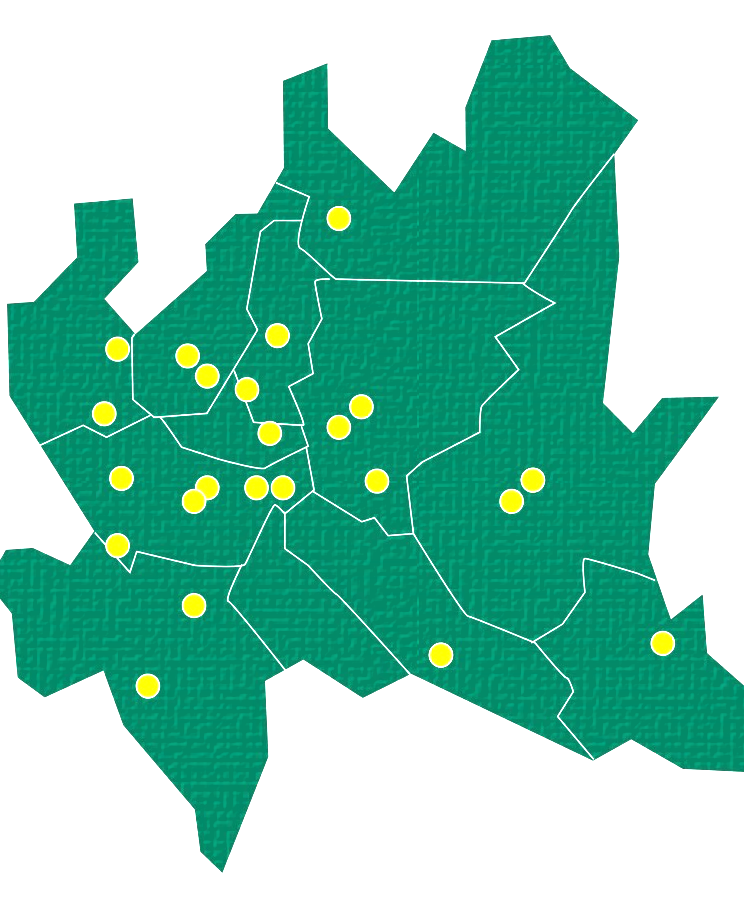 BERGAMO - BOTTICINO  BRESCIA - BUSTO ARSIZIO CANTÙ - COMO  -  CREMONA  DALMINE - LECCO  MAGENTA  MANTOVA - MELZO - MILANO GIACINTI MILANO SEDE REGIONALE - MONTICELLO BRIANZA MORBEGNO - PAVIA  PIOLTELLO - ROMANO DI LOMBARDIA - VARESE  VIGEVANO - VIMERCATE   VOGHERA
23 sedi
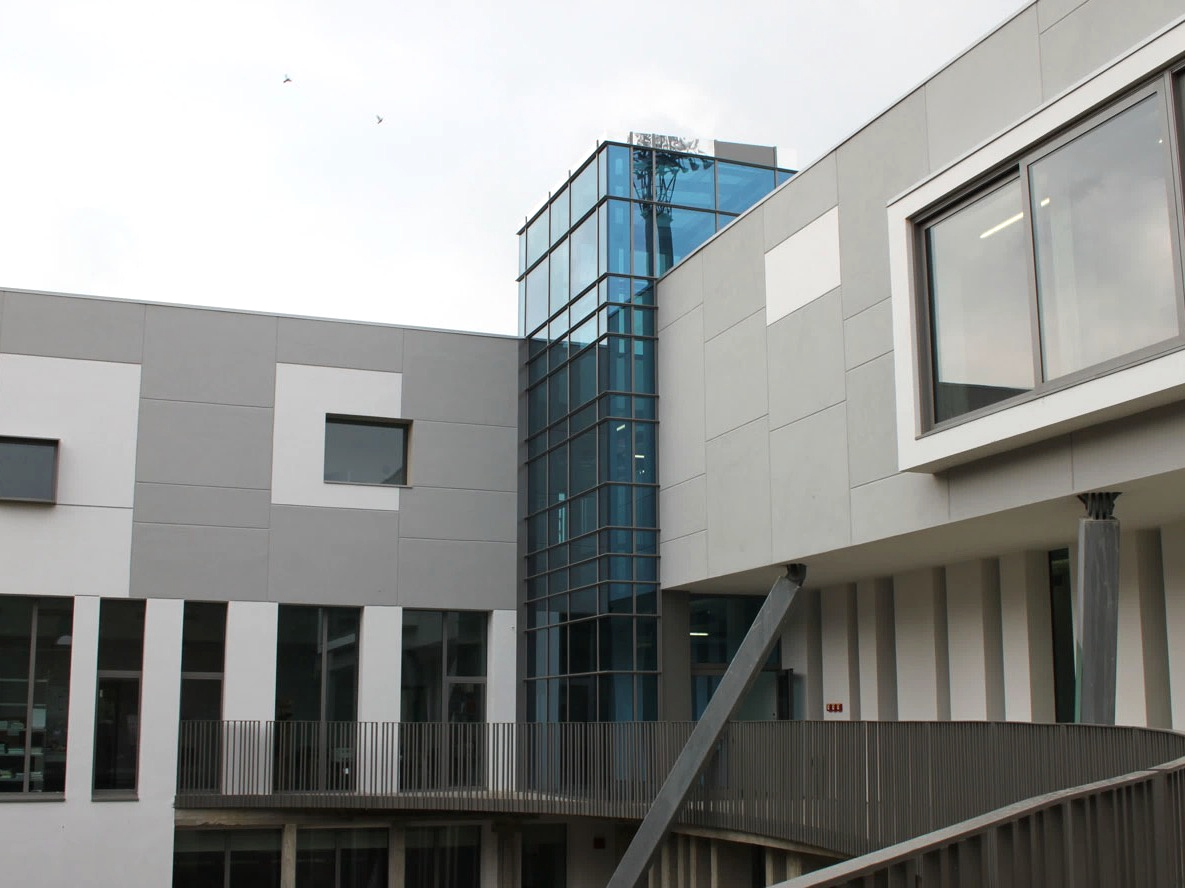 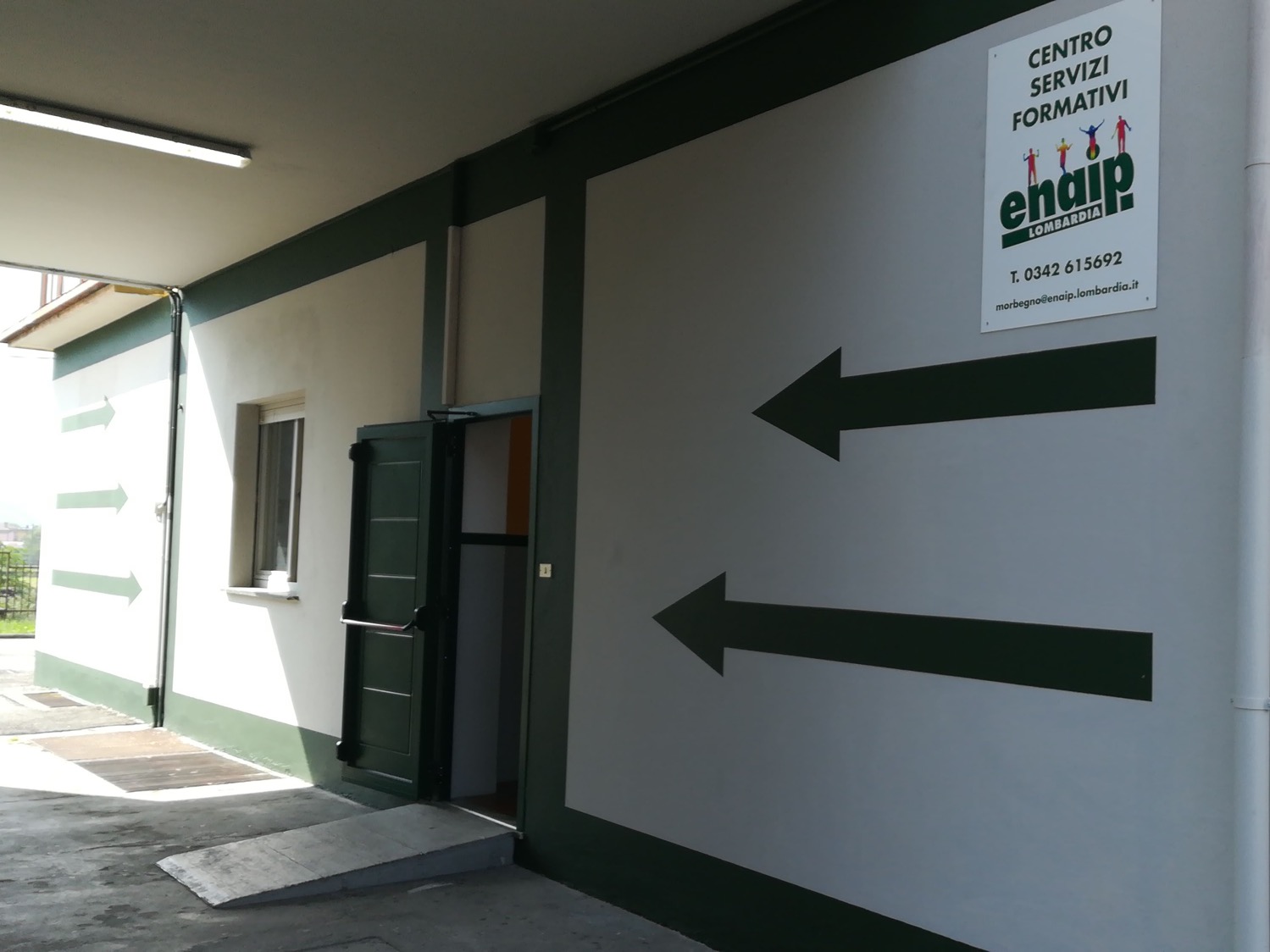 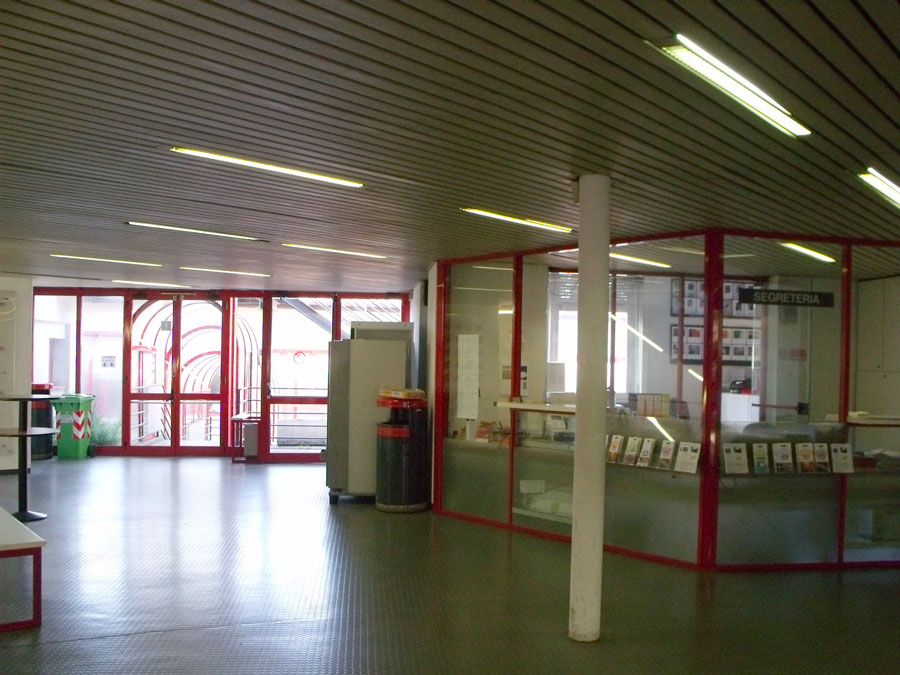 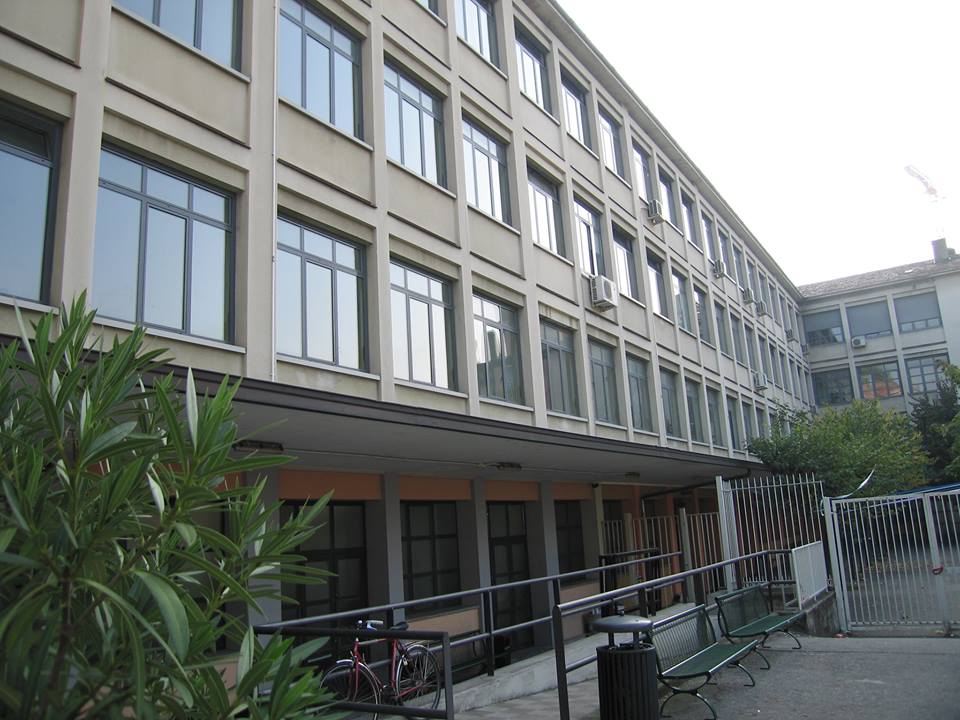 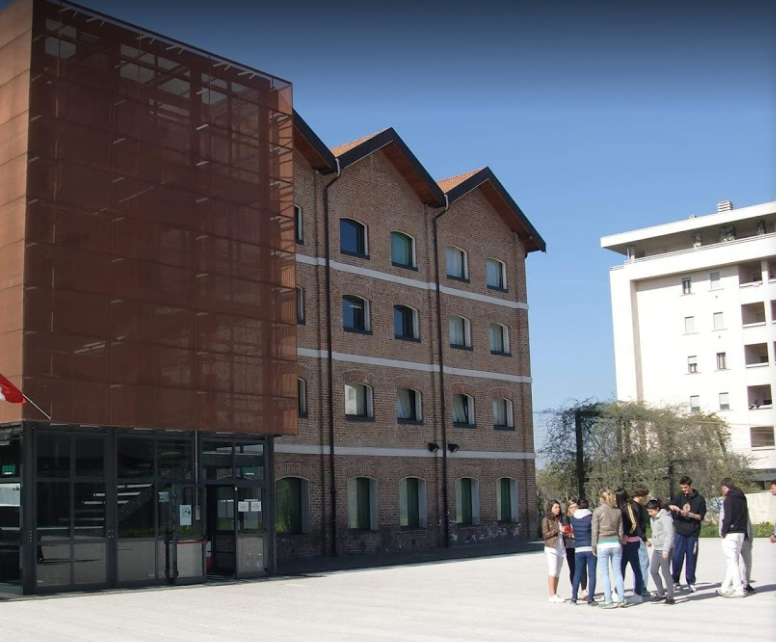 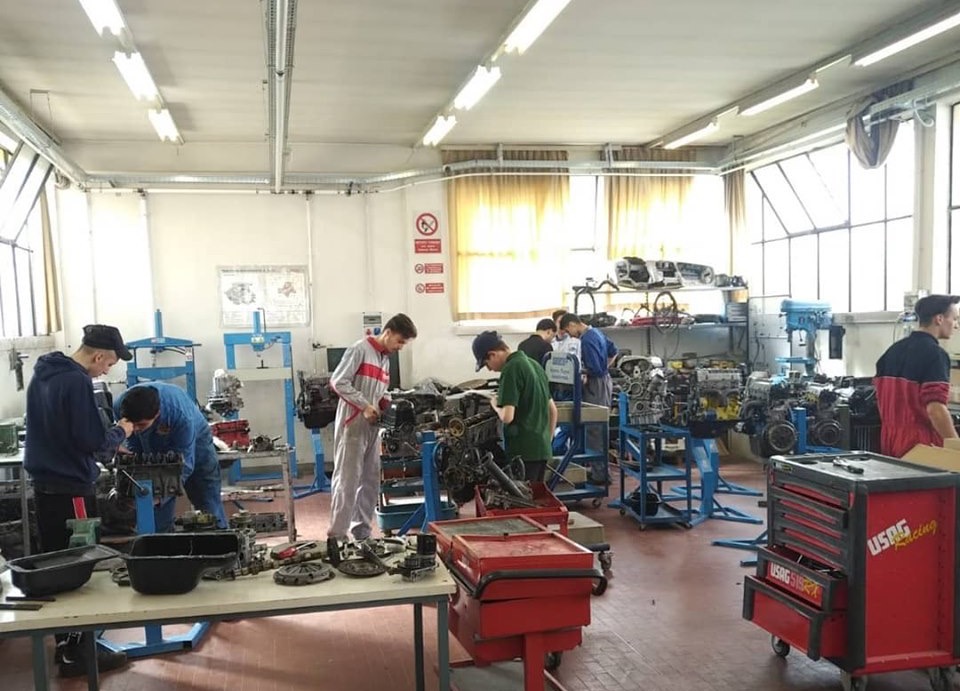 146 LABORATORI
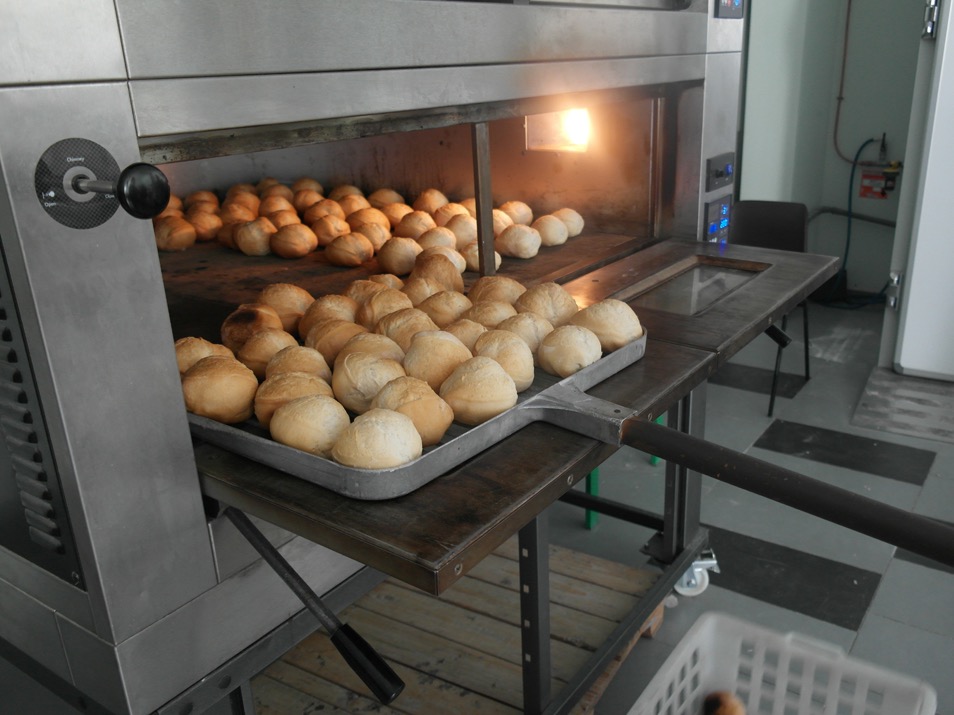 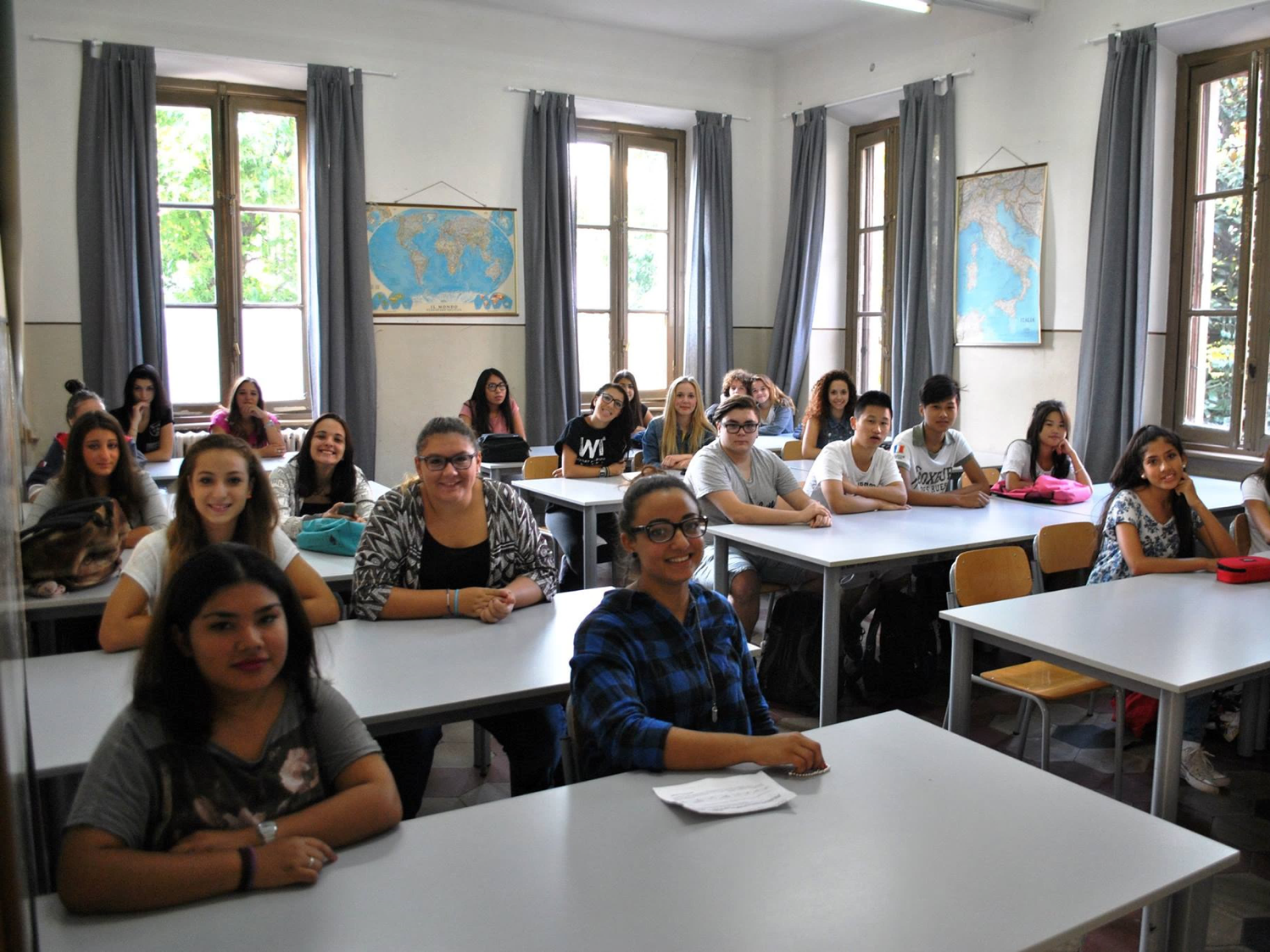 270 AULE
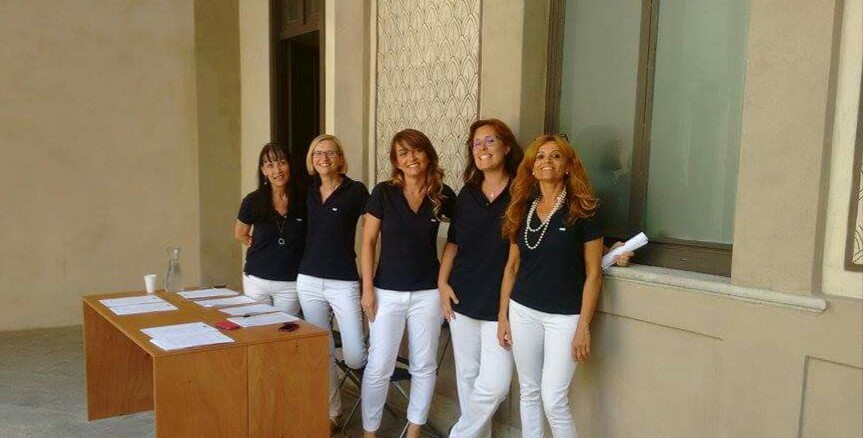 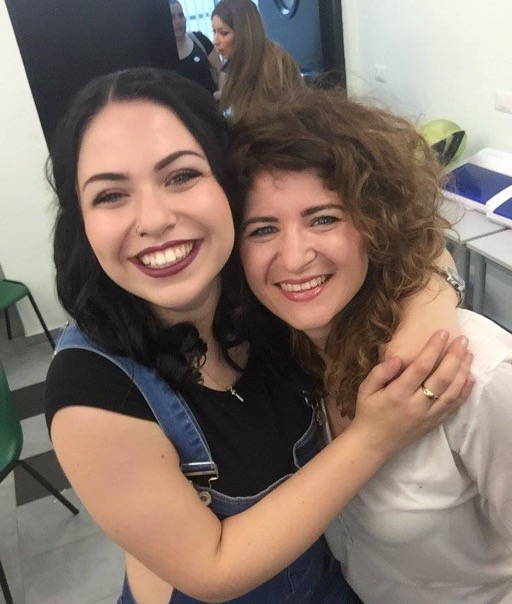 lavorano con noi250 dipendenti 830 collaboratori
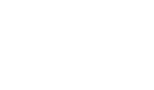 SERVIZIFORMATIVI
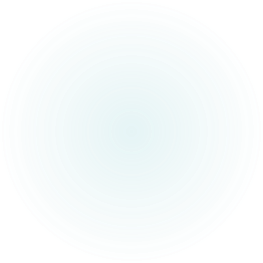 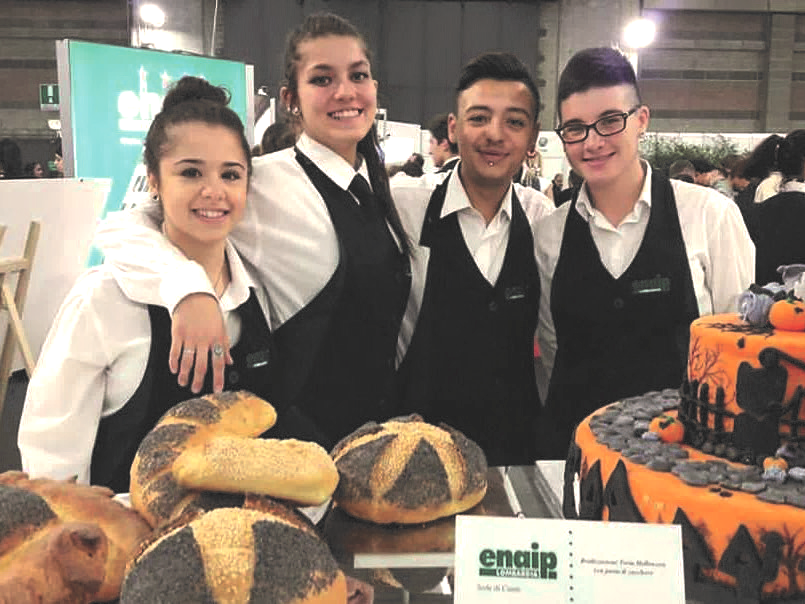 CORSI di Istruzione e Formazione professionale - IeFPper Ragazzi dopo la terza media
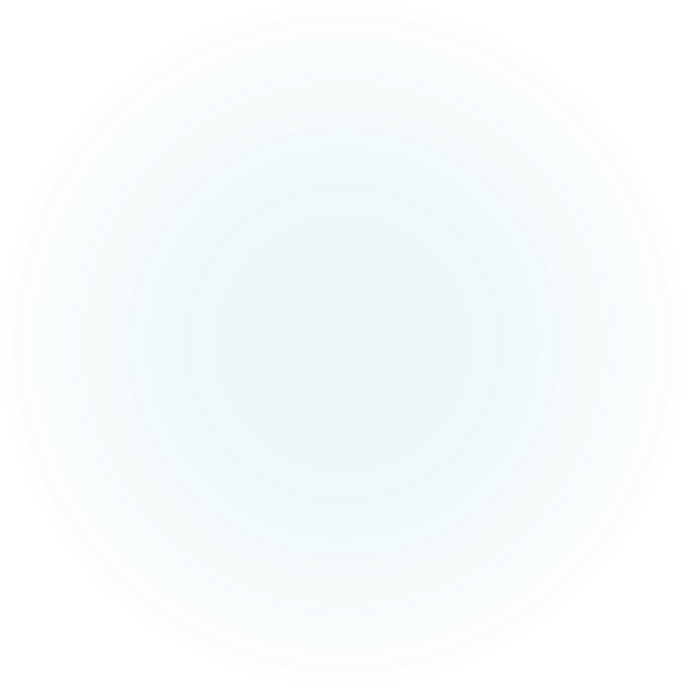 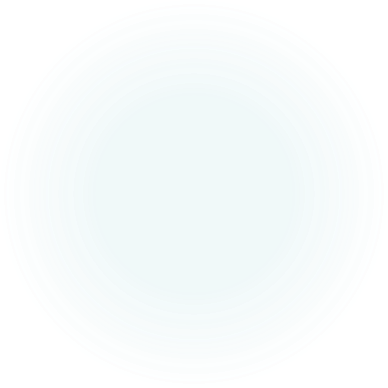 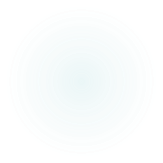 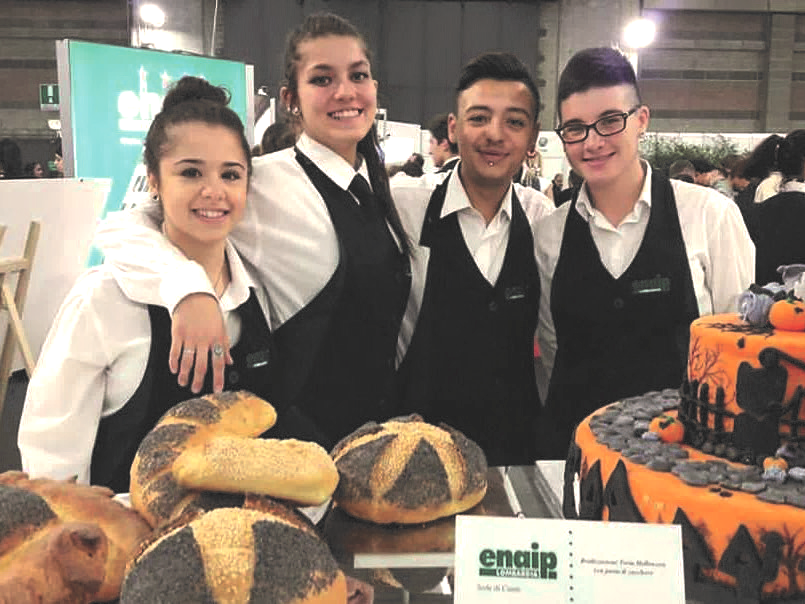 CORSI IeFP
TIROCINIO/STAGEdal secondo anno
APPRENDISTATO QUALIFICARSI LAVORANDO presso le aziende con contratto di apprendistato.
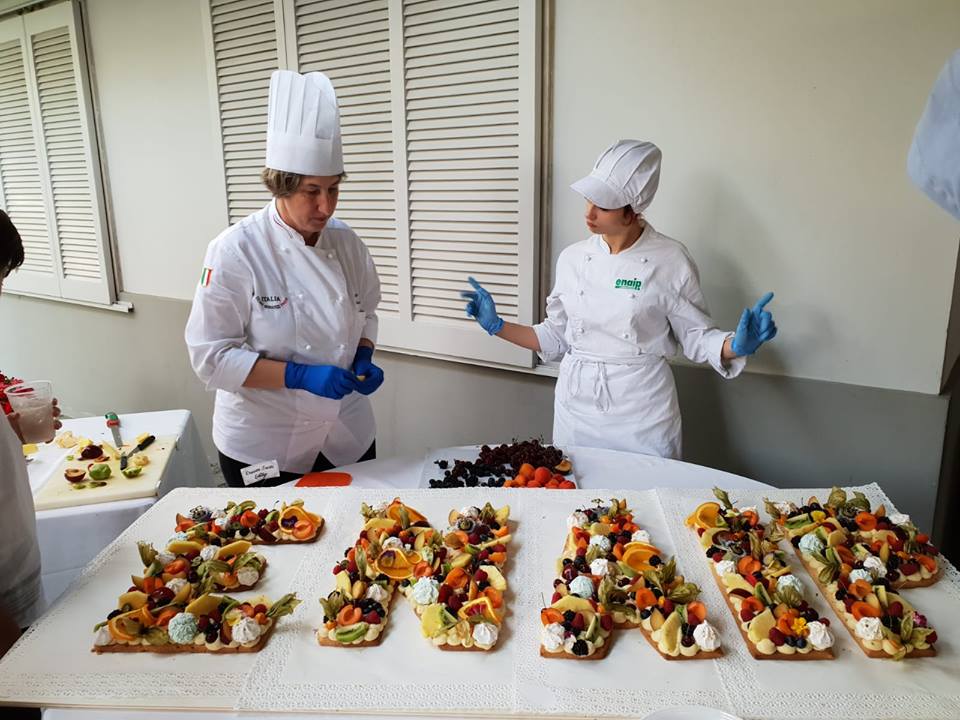 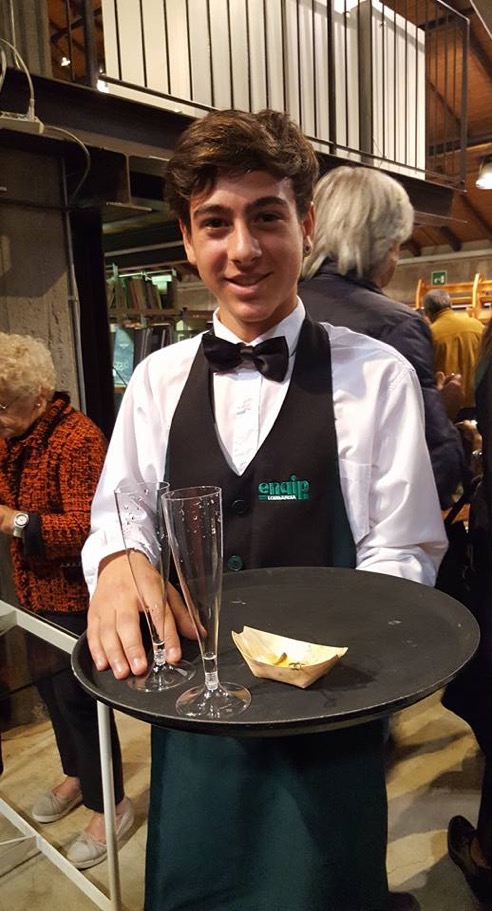 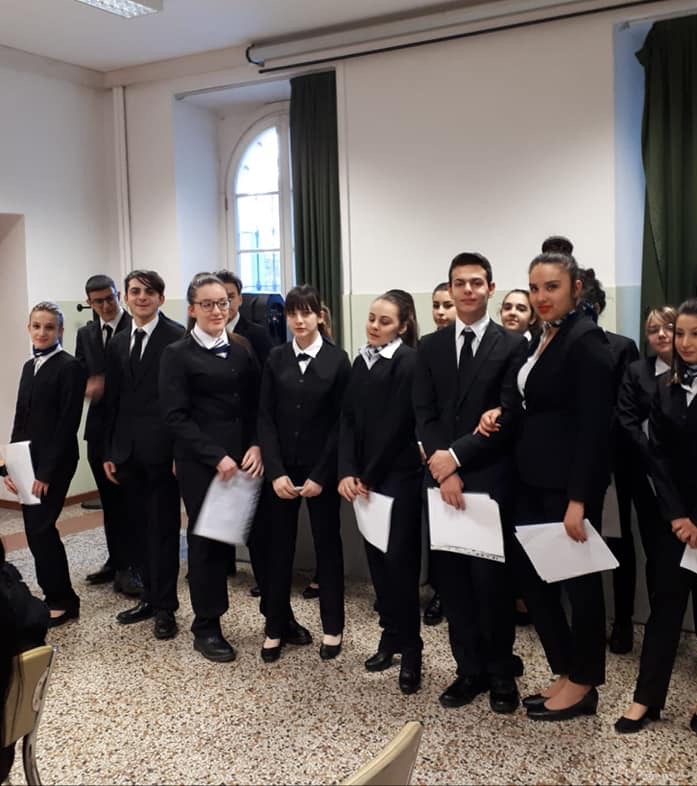 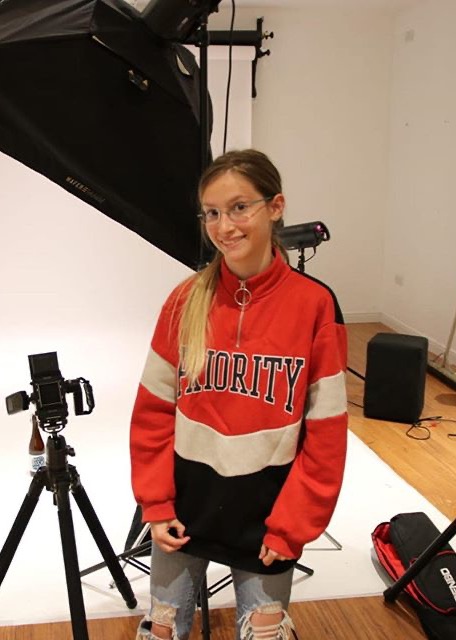 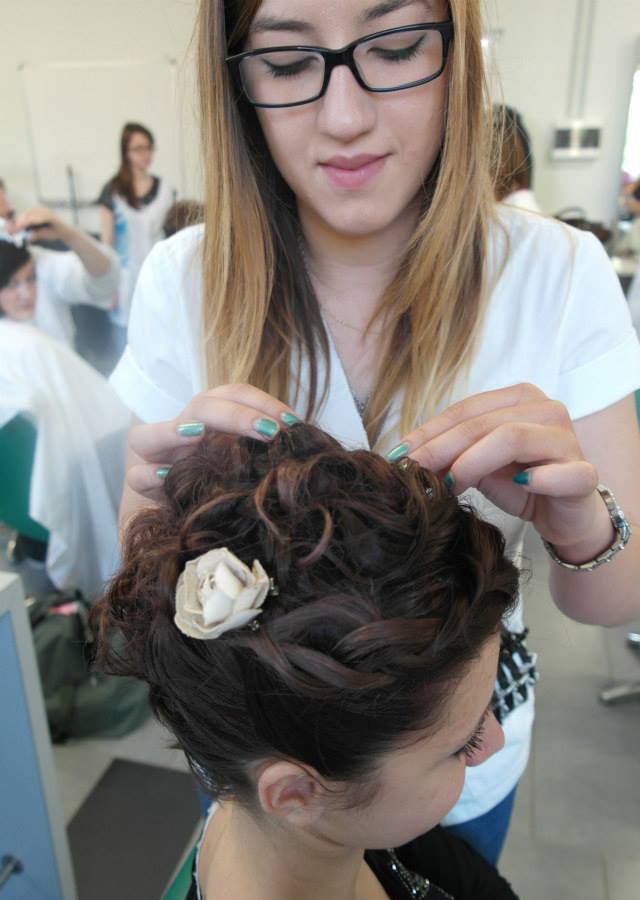 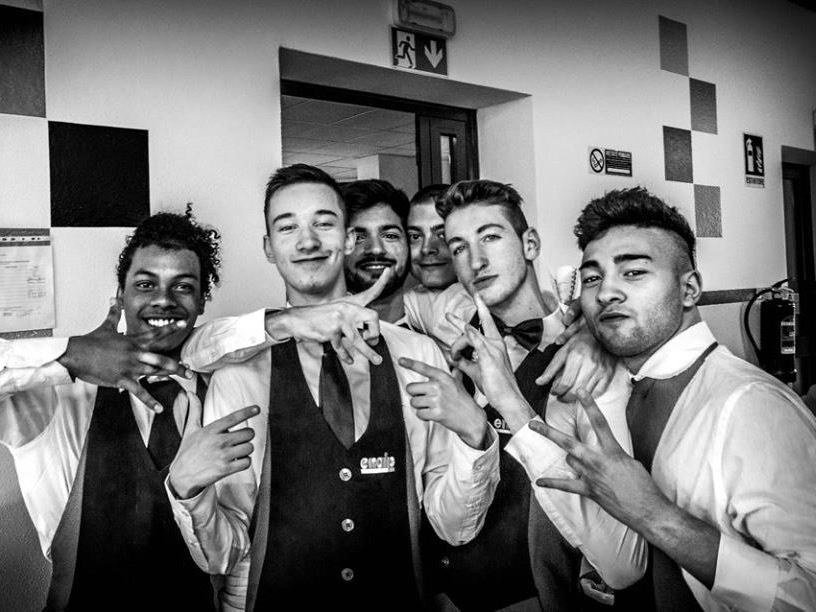 4500 ragazzi nei corsi IeFP
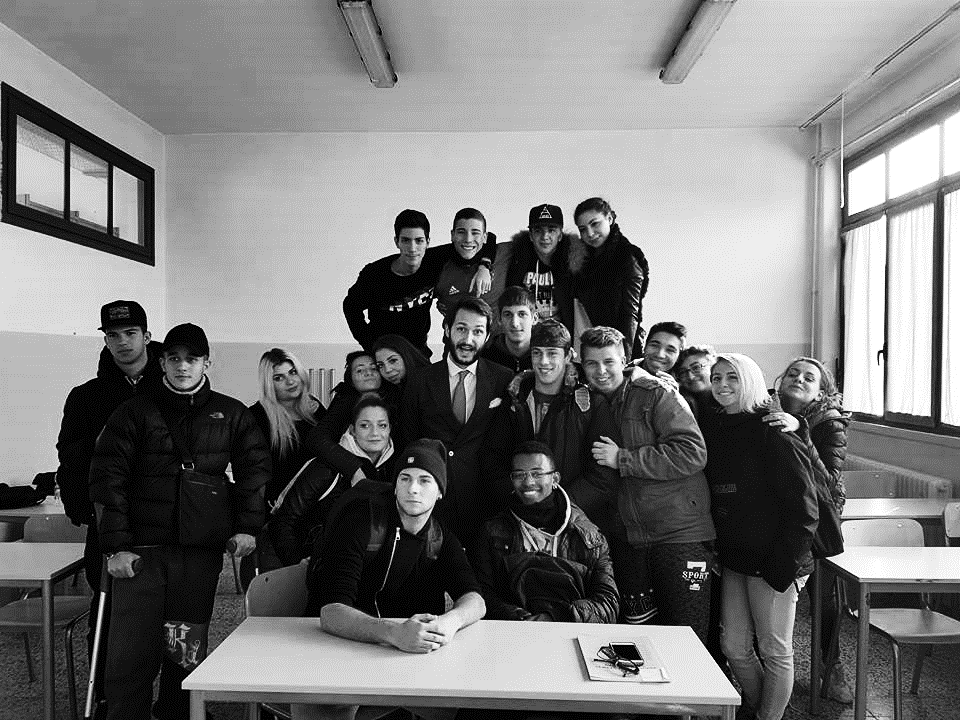 Il 95 % degli allievi conclude con successo il corso di studi
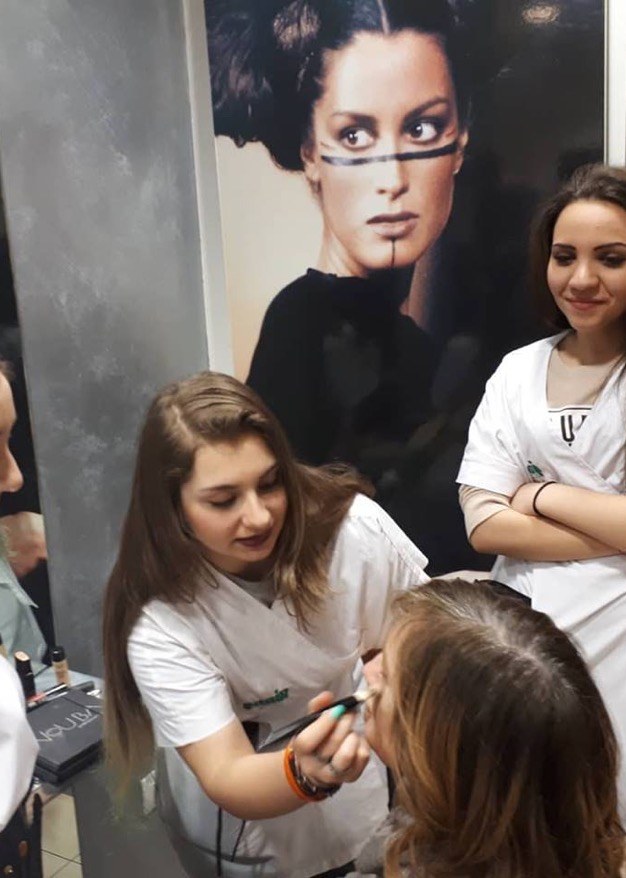 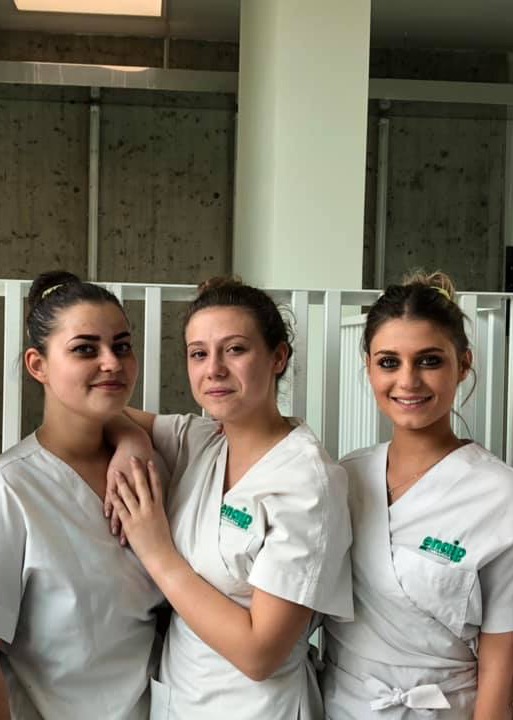 Al termine dei corsi l’88% degli allievi lavora o  continua gli studi
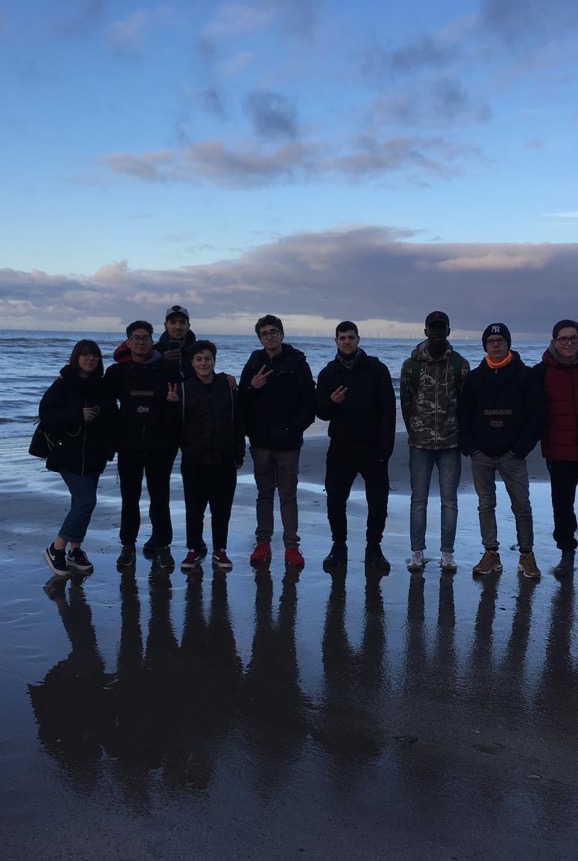 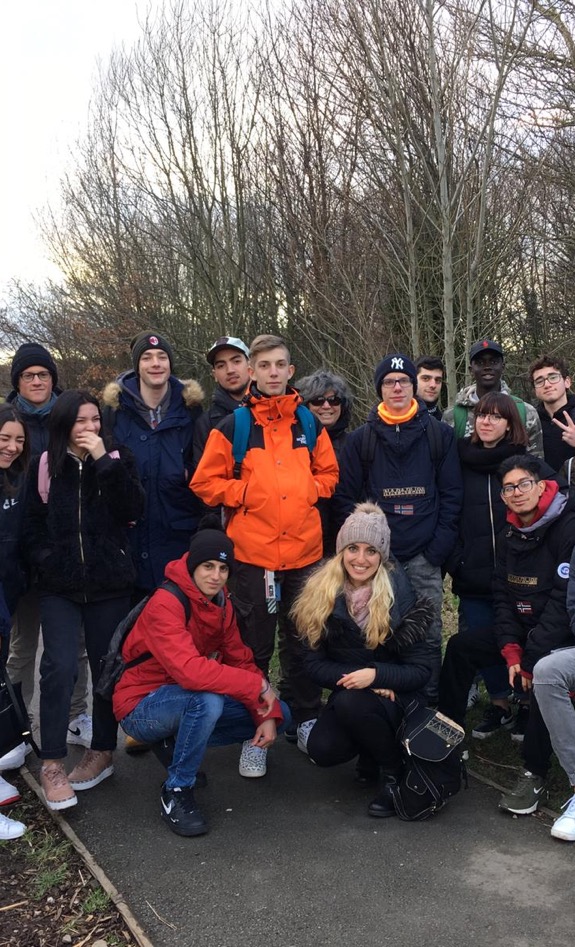 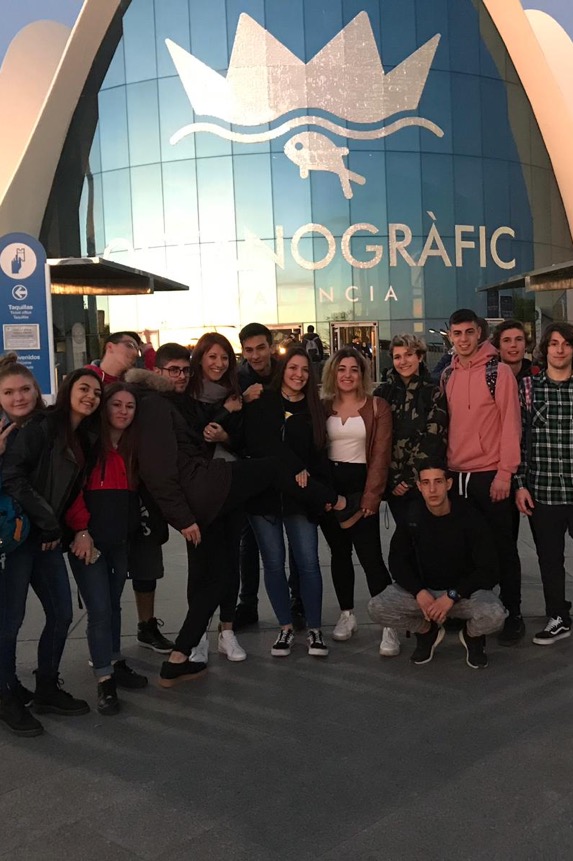 500 allievi ogni anno sono coinvolti in esperienze all’estero
Ogni anno accogliamo allievi disabili
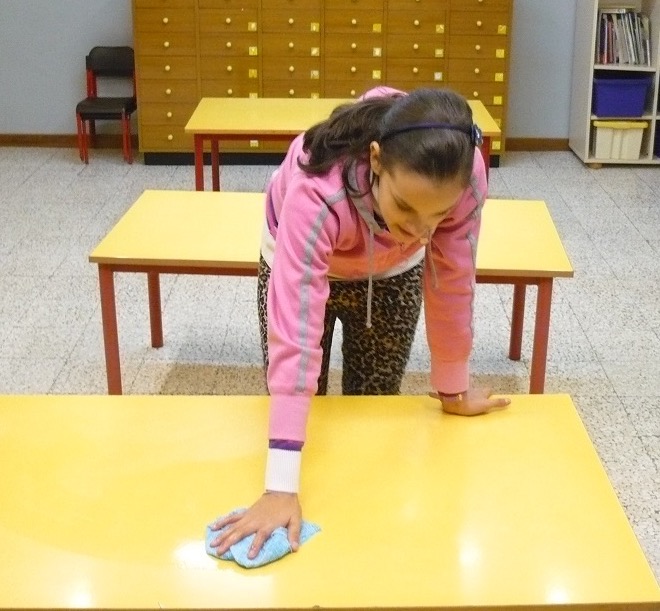 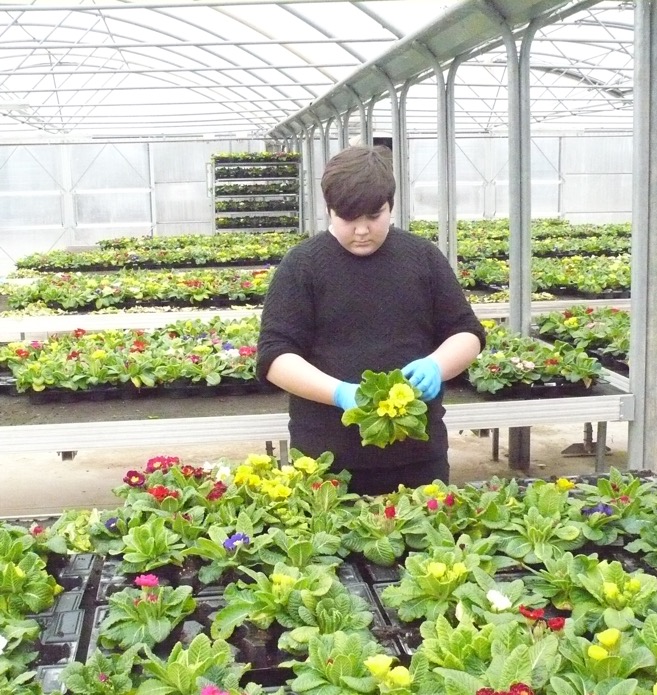 In un anno attiviamo oltre 150 percorsi personalizzati e inseriamo 400 allievi disabili nei corsi IeFP
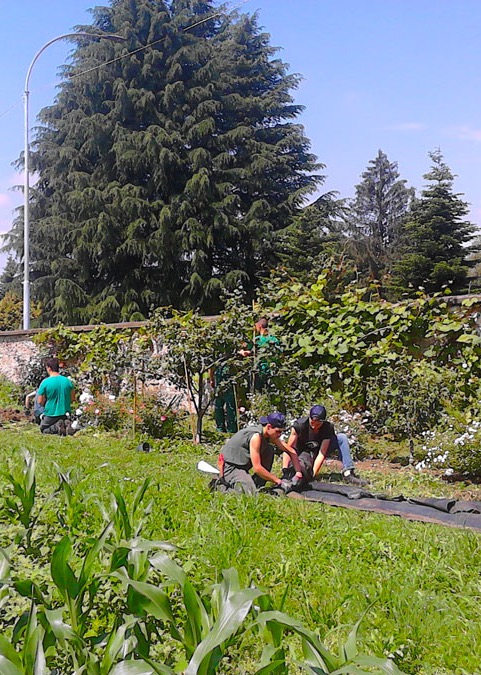 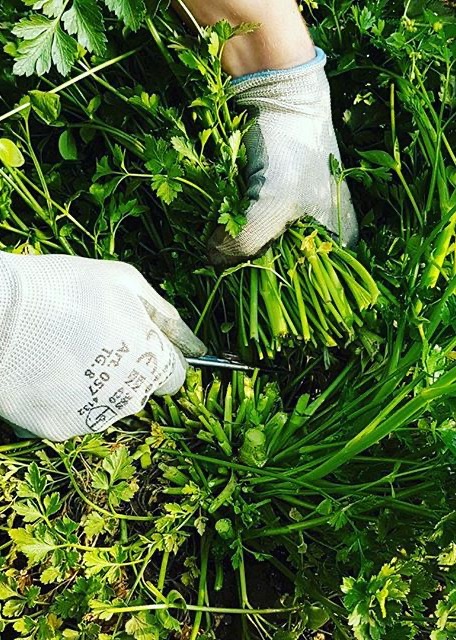 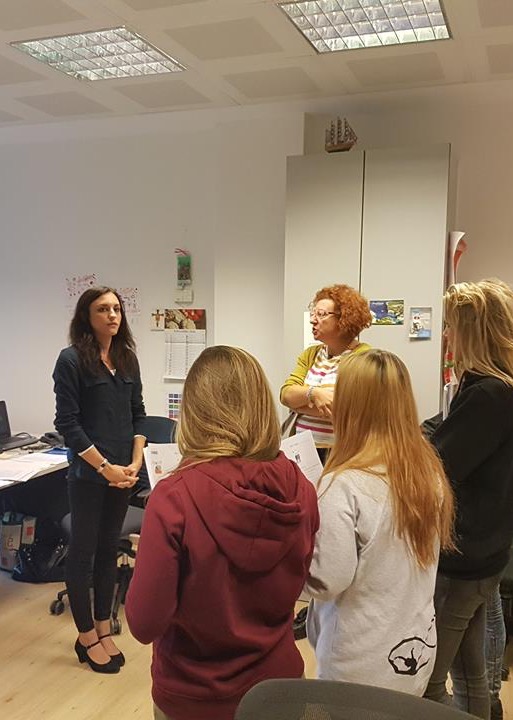 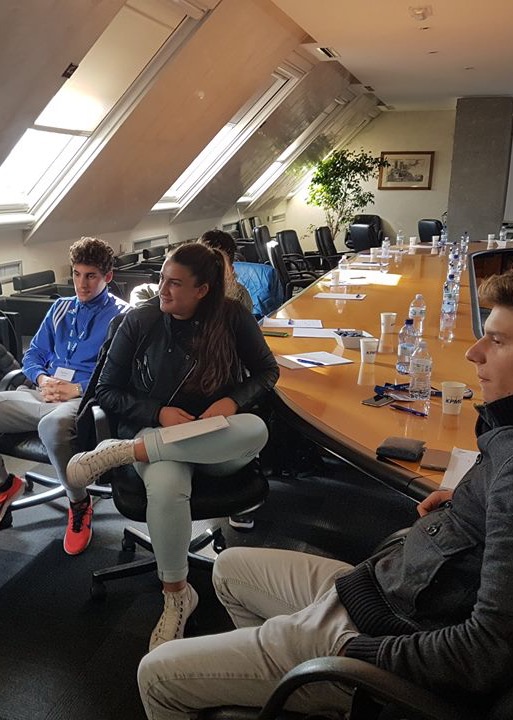 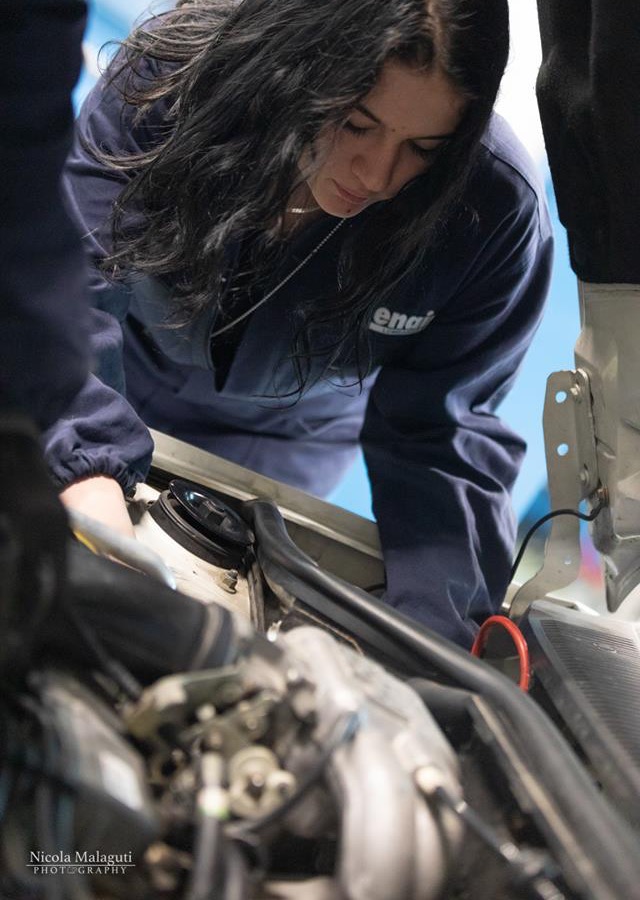 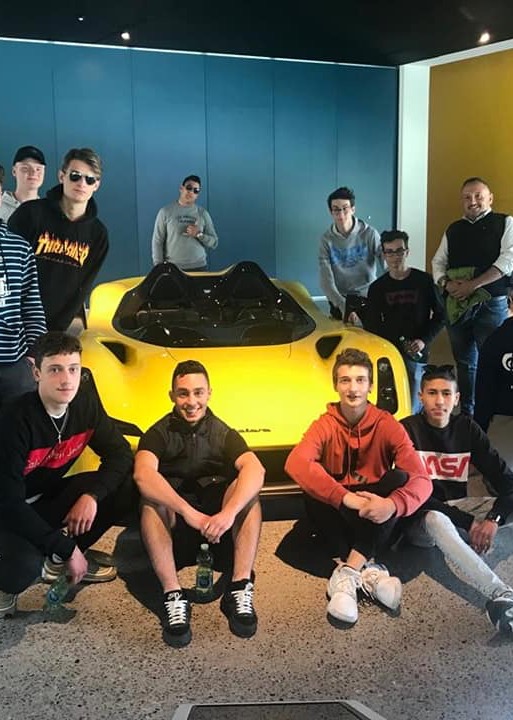 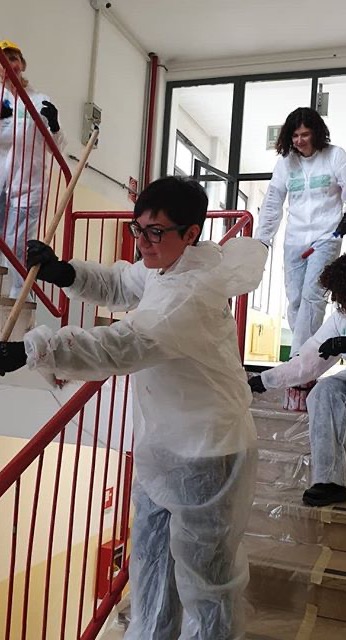 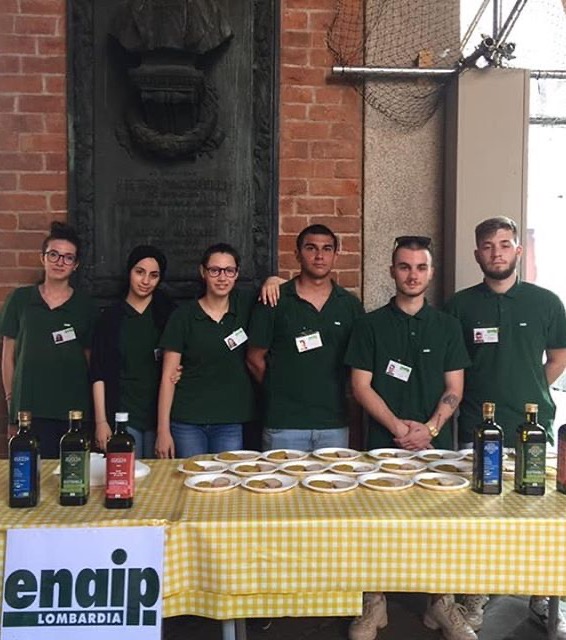 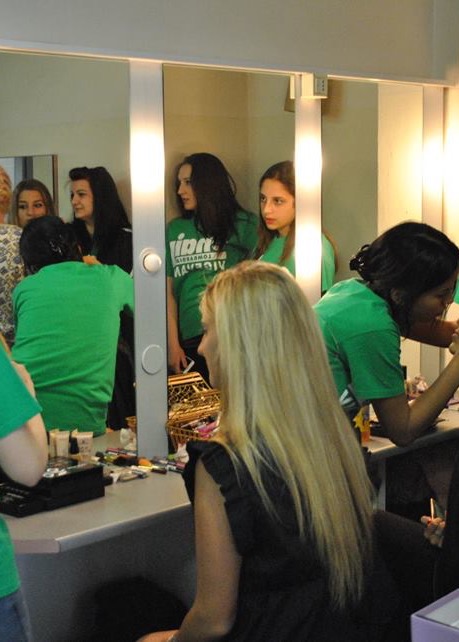 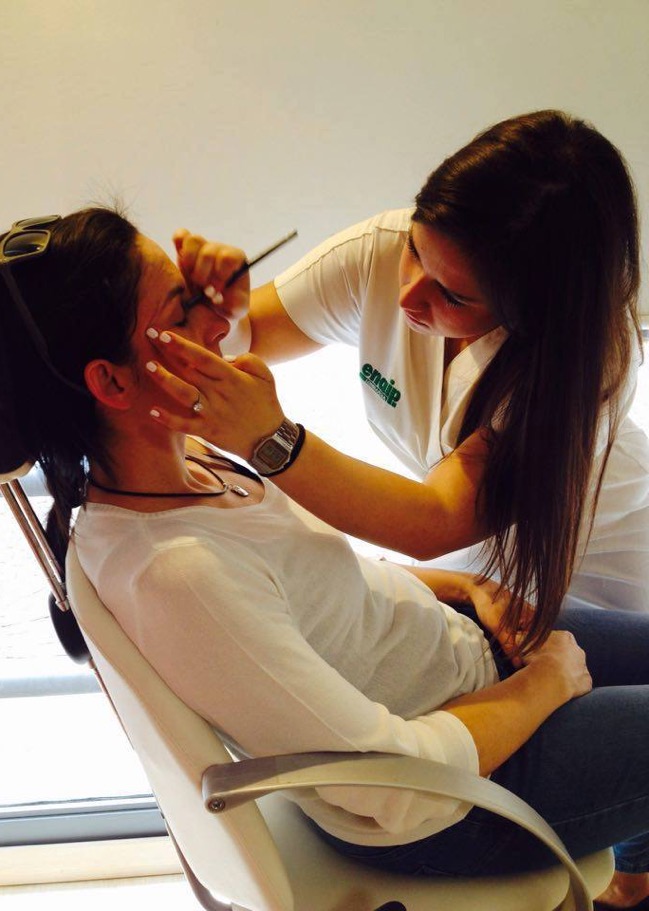 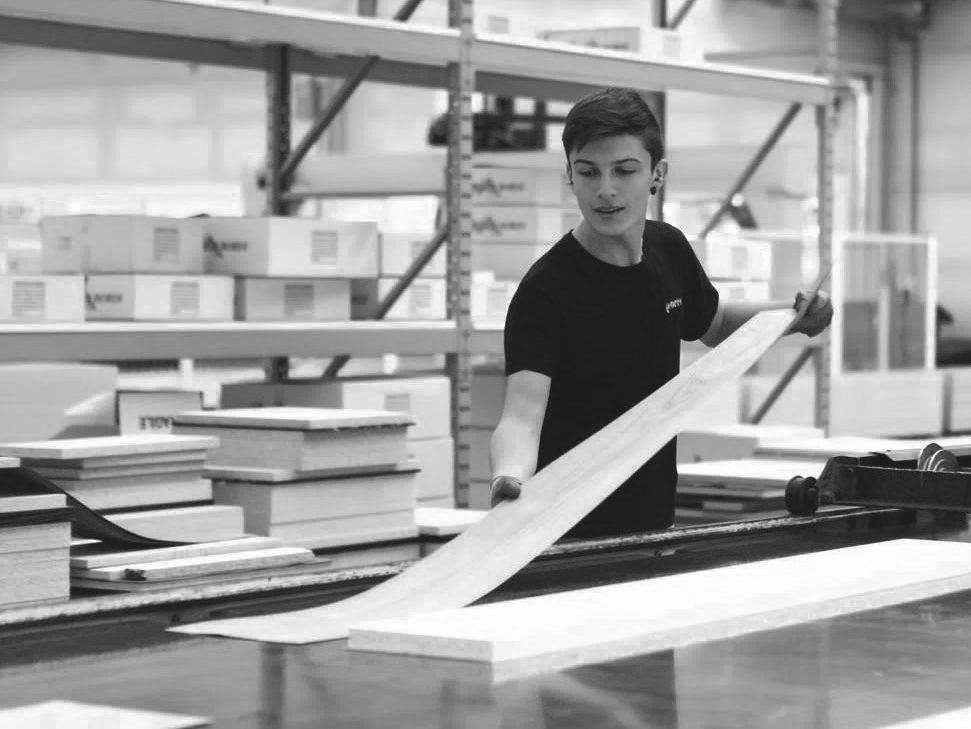 APPRENDISTATO
Contratti di lavoro, finalizzati alla formazione ed al conseguimento di un titolo di studio.
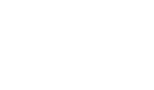 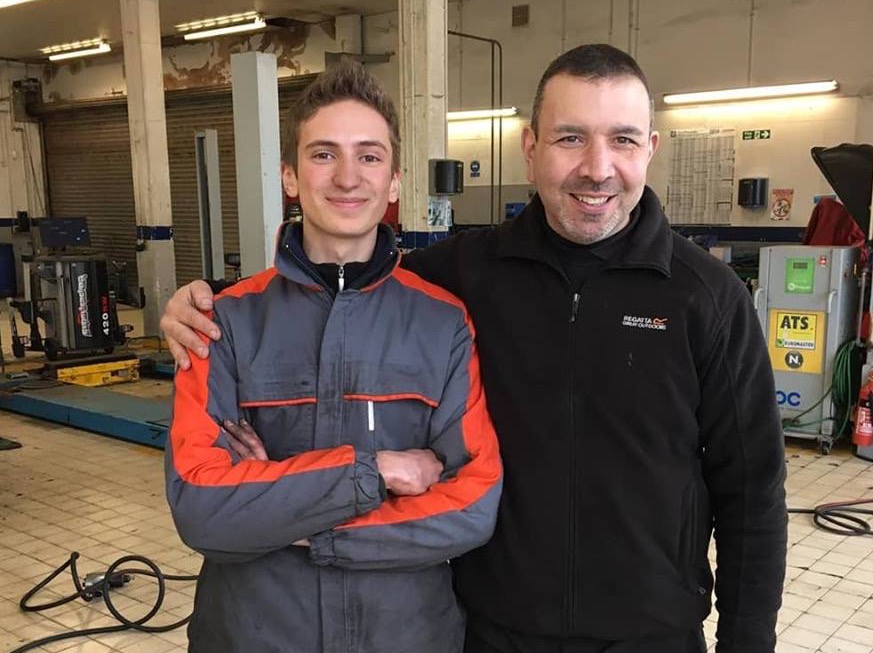 731 giovani, formati in apprendistato articolo43 dal 2017
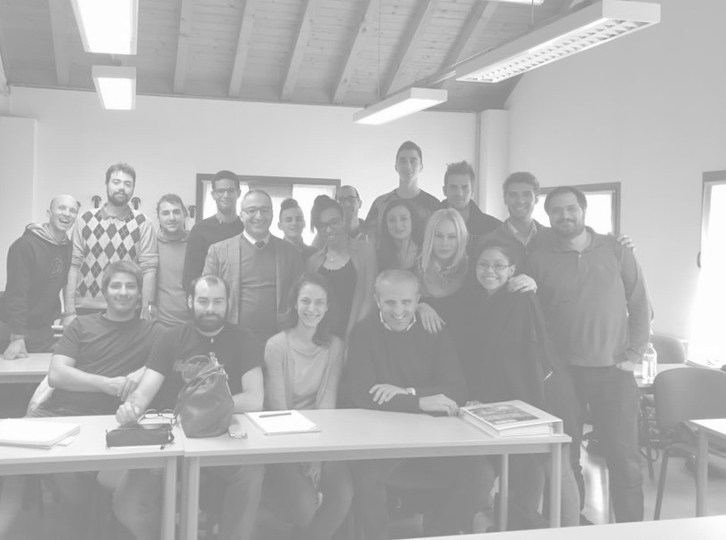 FORMAZIONECONTINUA
Servizi e corsi dedicati alle aziende e ai lavoratori per aggiornarsi, qualificarsi, innovarsi e adempiere agli obblighi formativi e di legge.
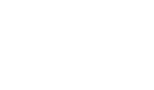 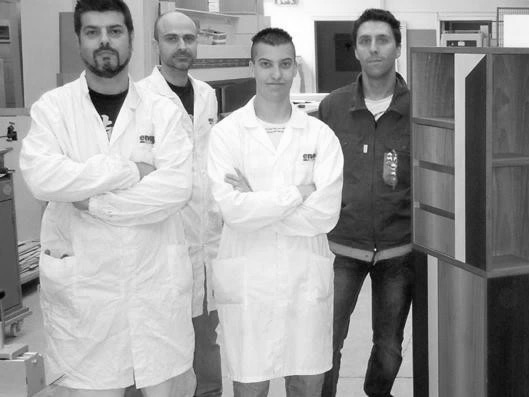 4700 lavoratori nei corsi in formazione continua all’anno
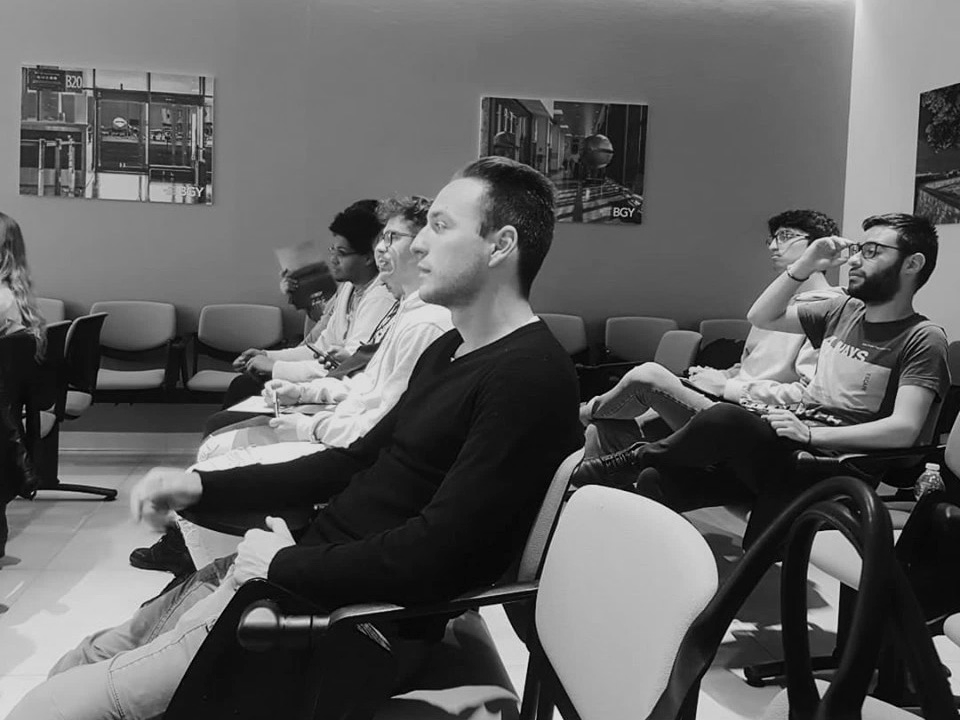 FORMAZIONESUPERIORE
Corsi IFTS Annuali postdiploma
 Corsi di specializzazione
 Corsi ITS Biennali per Tecnici Superiori
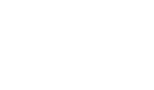 ALTA FORMAZIONE
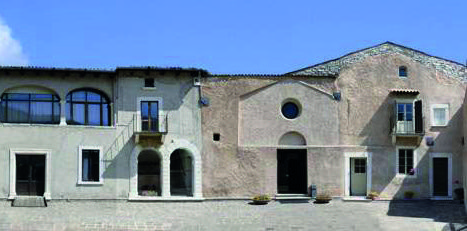 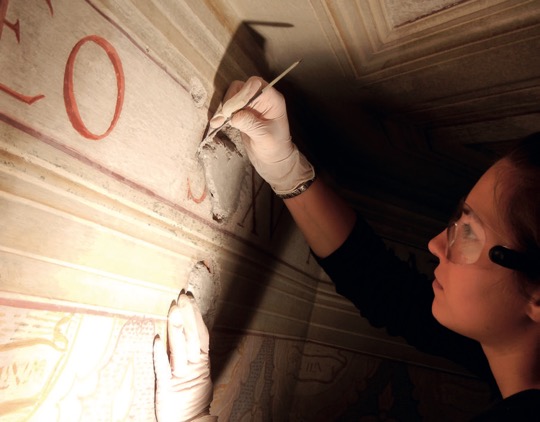 Formazione post-diploma e “alta formazione” nel settore RESTAURO - Scuola per la Valorizzazione dei Beni Culturali di Botticino (BS)
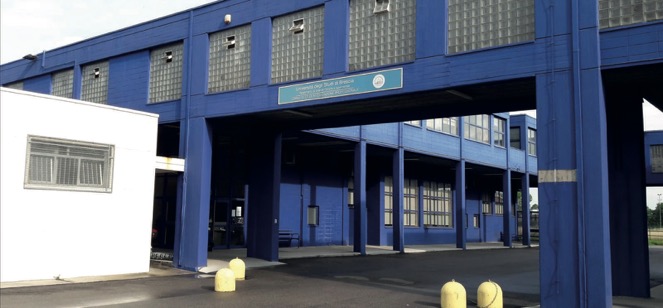 Corso di Studi Universitario per EDUCATORE PROFESSIONALE
in collaborazione l’Università degli Studi di Brescia nella sede di Mantova “Lunetta”.
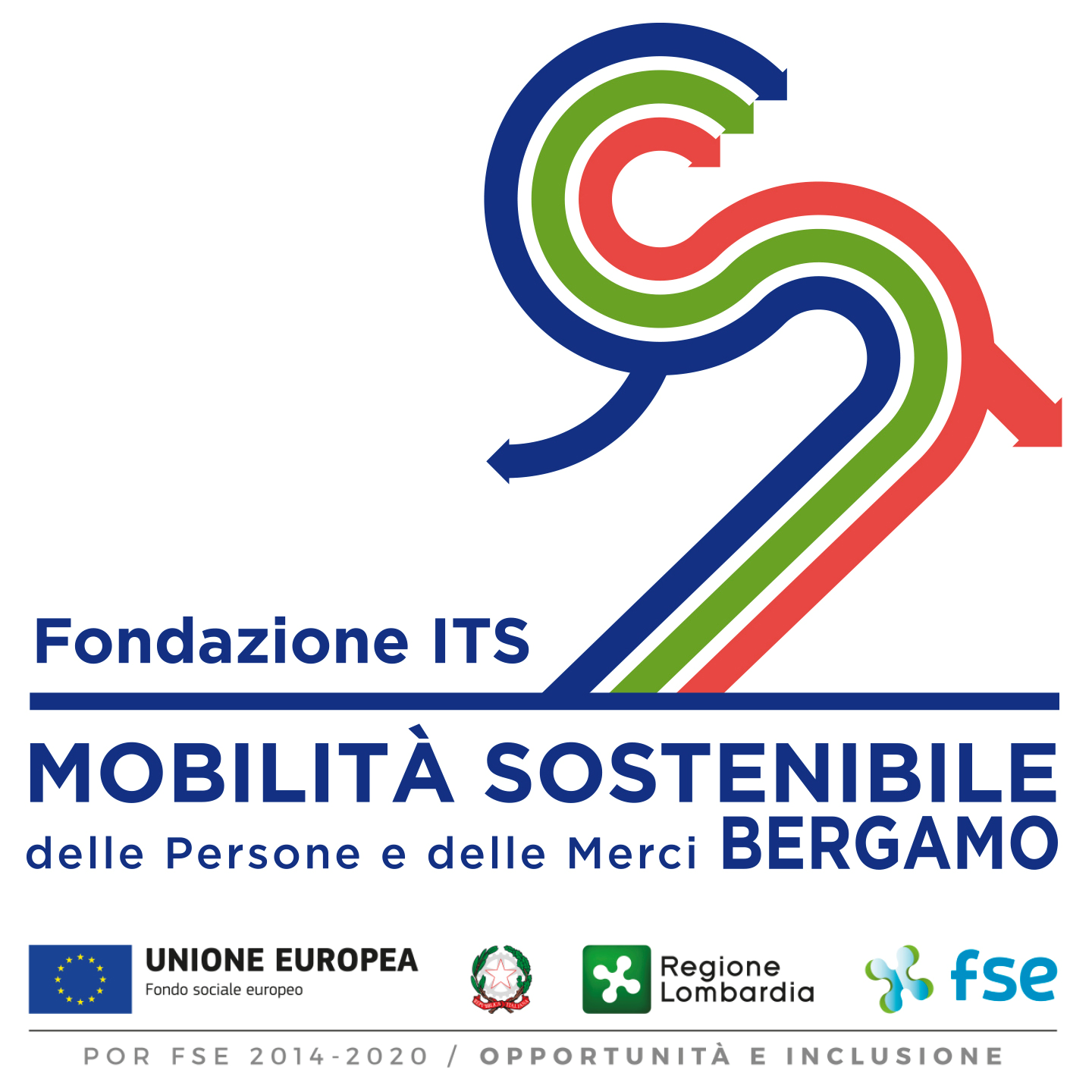 SISTEMA ITS Enaip Lombardia aderisce come socio fondatore alle Fondazioni ITS del territorio lombardo
Fondazione ITS RED
Fondazione ITS INCOM
Fondazione ITS AGRIRISORSE
Fondazione ITS INNOVATURISMO
Fondazione ITS PER LO SVILUPPO DEL SISTEMA CASA NEL MADE IN ITALY
Fondazione ITS AGROALIMENTARE SOSTENIBILE DI MANTOVA
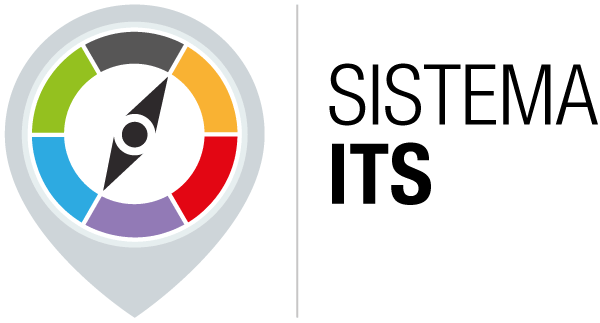 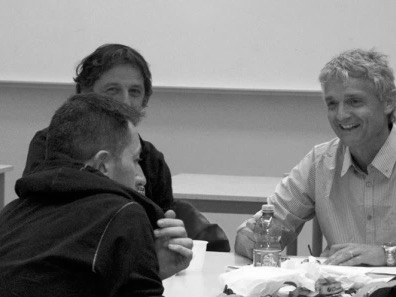 SERVIZI AL LAVORO
accompagnamento alla ricerca del lavoro
formazione e servizi al lavoro per inoccupati,
disoccupati, giovani e adulti.
ricerca e formazione personale per le aziende
incontro tra domanda
e offerta di lavoro
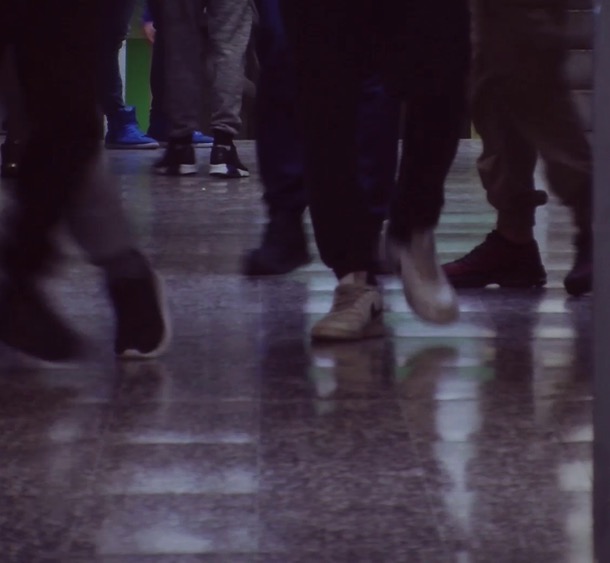 SOSTEGNO SOGGETTI DEBOLI
Interventi formativi nelle CARCERI, Istituto Penale Minorile “Cesare Beccaria” di Milano e presso l’Ufficio Servizi Sociali Minorenni (USSM)
Integrazione lavorativa di persone con DISABILITA’, costruzione di percorsi mirati con coinvolgimento attivo delle persone con invalidità ed enti erogatori di risorse dedicate.
Accoglienza e l’integrazione di PERSONE STRANIERE
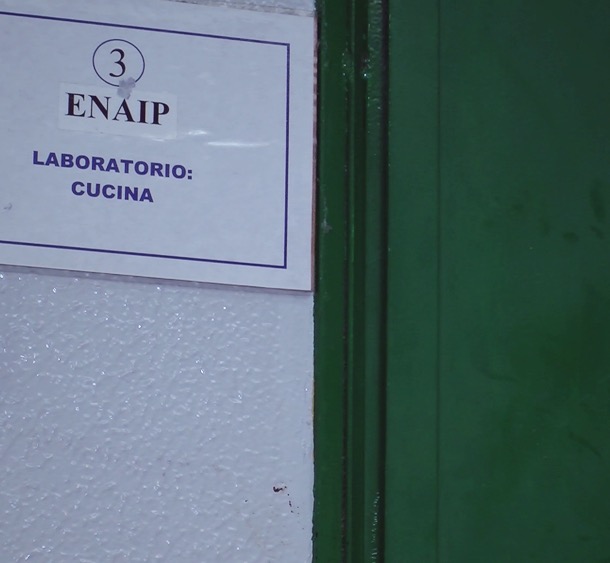 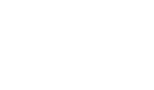 NETWORK E PARTNERSHIPle nostre reti
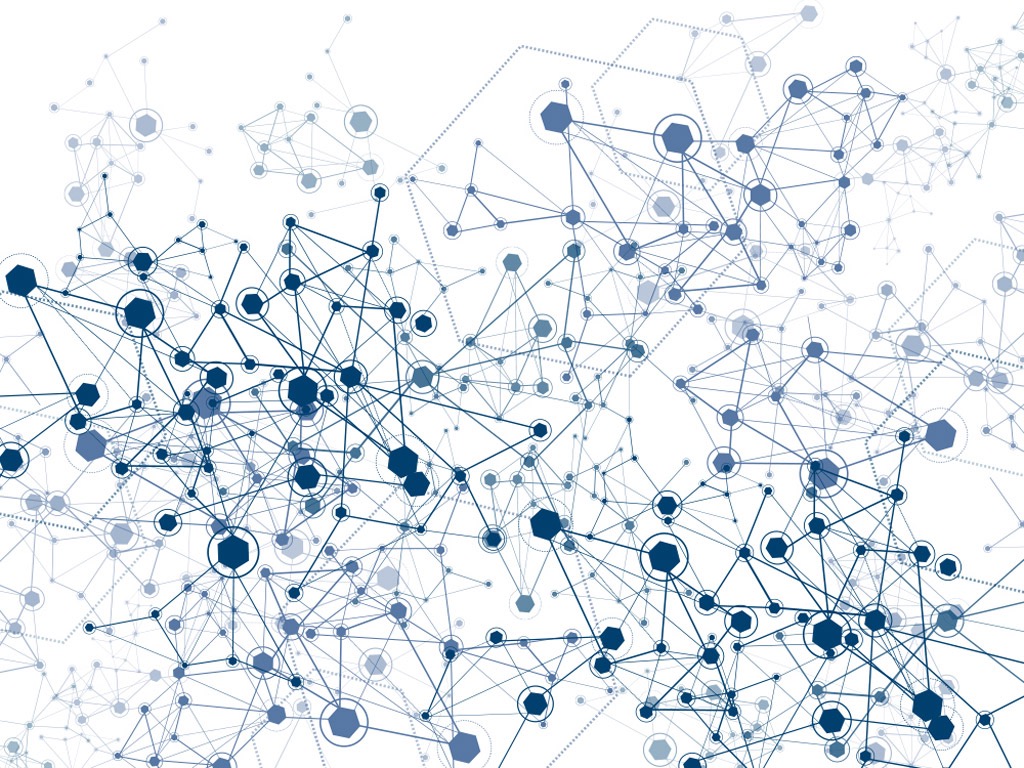 6000 imprese
del tessuto produttivo regionale
coinvolte come partner per tirocini,stage ed altre iniziative legate alla formazione e al lavoro.
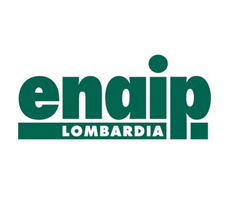 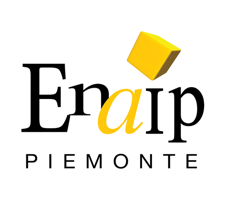 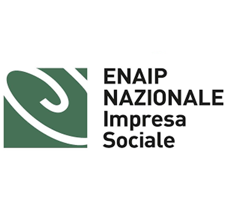 ENAIP NET una rete per agire come soggetto unico nella partecipazione a progetti comunitari/internazionali
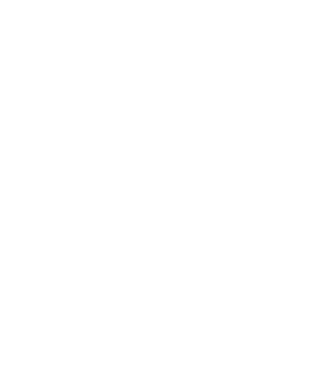 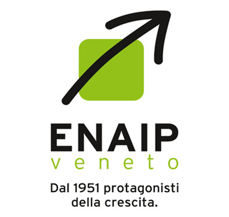 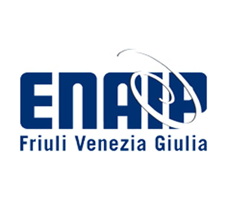 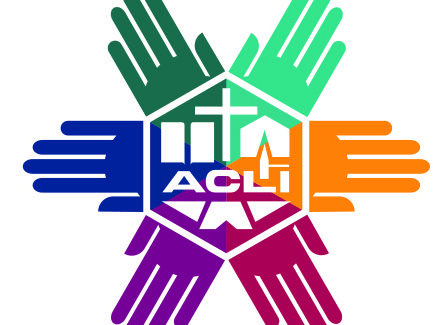 100 ragazzi coinvolti nei progetti di servizio civile con ACLI Lombardia
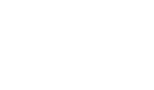 dal 1951lavoriamoper anticipare le competenze del futuro
enaiplombardia.eu
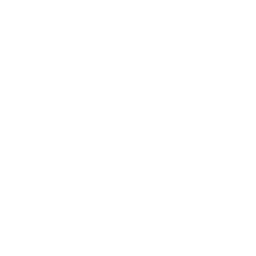 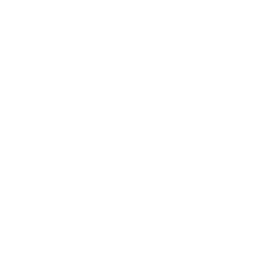 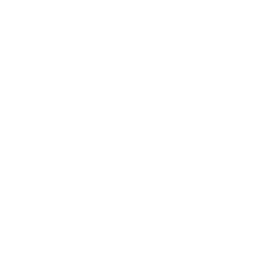